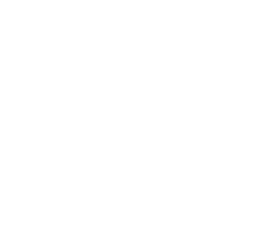 TOOL
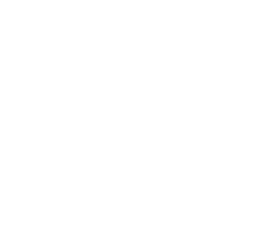 Case Studies of People Who Use Substances
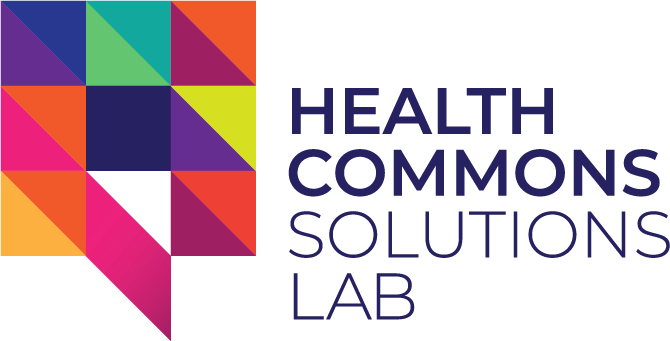 NOTES FOR ONTARIO HEALTH TEAMS
Many Ontario Health Teams (OHTs) are focusing on integrating care for people experience mental health challenges and/or using substances in Year 1. The Case Studies Tool can help OHTs consider the nuances and complexities of this population when planning and designing services.  

When building your application, consider with your team… 
What are the most pressing health and social needs of each case? How might this vary in our local context? 
What are the barriers and challenges each person experiences as a result of our current health care system and local resources?
How could each person's needs be better met with an improved, more integrated, or newly designed program/service? 

When you’re ready to tackle the specifics of your plan, consider with your team…
How can we ensure our service is accessible and safe to each person?
How can we make our service interesting and engaging for this person? Which of the cases would be least likely to use or benefit from this service?
Do our plans to integrate care promote social inclusion and mental wellness for each person?
Relevant for Teams in:
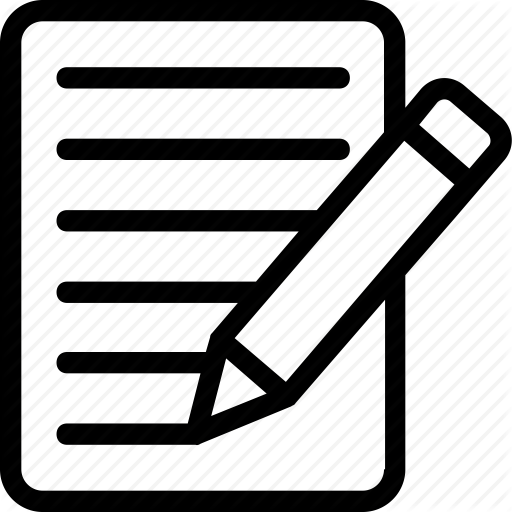 Application Stages
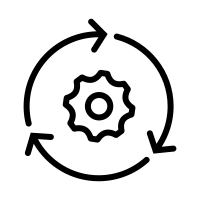 Year 1 Implementation
Priority Population:
Mental Health + Substance Use
Connecting to RISE:
Building Block 3: Patient partnership and community engagement (Domain 12 - Community engagement)
Building Block 6: Leadership, accountability and governance (Domain 47 - Proactive provider engagement)
IN A NUTSHELL
One way to demonstrate a person-centred approach to healthcare is to include people with lived experience in service planning and delivery. It is ideal to engage directly with people who use substances in the design of the services that affect their health and well-being. If it is not feasible to engage with people with lived experience directly, we can meaningfully and creatively bring their stories into planning conversations.

What does this tool help you do?
This tool brings the perspectives and experiences of clients and/or patients who use substances. It is used to help ground any planning conversations in the lived realities of the people the planning process is meant to serve.
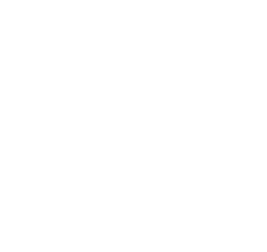 ABOUT THIS TOOL
What was the tool developed for?
Partnering with an Ontario Health Team in a large, urban area, we worked with front-line service providers to generate a series of case studies for people who use substances. These case studies are based on real people’s stories, strengths, and challenges, but have been modified to protect the privacy of clients/patients.
How did we use it?
We used these case studies to bring the stories of our clients/patients into an engagement session for providers who serve people who use substances. This session allowed providers to ground their conversations around integrating care in the stories and complexities of the people we serve.
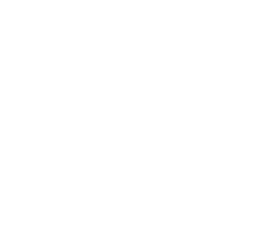 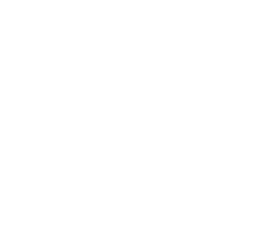 HOW YOU CAN USE THIS TOOL
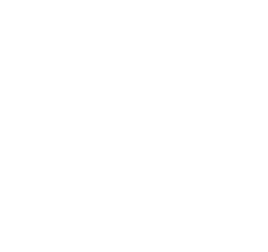 Edit the case studies to make them your own. Incorporate your own client/patient stories.


Bring these to your next planning meeting! Use them as a prompt to ask questions and challenge your assumptions.


Share with your partners. What can you learn about how they work with clients/patients with complexity?
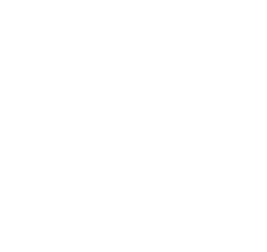 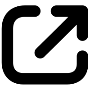 WHAT’S INCLUDED
1
2
3
Meet Simone


Meet Binh


Meet Dennis
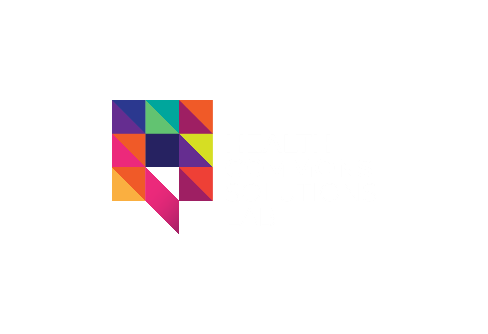 What else do you need to know about Simone to move forward with this case study?
MEET SIMONE

She/herAge: 35
Language: English

Simone has been an outreach worker for many years working across multiple organizations.

She is passionate about helping others as she has faced many of the same struggles she witnesses on a day-to-day basis.
Knowing what you know, you can support Simone by...
What are some of the issues Simone is facing that you will pay attention to when designing your service(s)?
Vicarious trauma affects her ability to be well and help others
Problematic substance use can sometimes be harmful to her sense of well-being
Hoarding behaviours are threatening her housing safety and stability
The substance use programs she has tried don’t seem to work for her
What else? ____________________________________________________________________________
What’s going on in Simone’s life right now?
Simone is a current colleague going through a difficult time. She is managing substance use that sometimes feels out of her control. She engages in support programs when she can but is sometimes turned away because she shows up while intoxicated.
Simone has shared that her home is in terrible shape - pests, mold, broken flooring, boxes, and much more. She finds is very hard to get rid of any of her belongings and the landlord is refusing to spray and fix the unit until she cleans it. She has tried to manage this situation on her own but now wants help.
7
For more info contact us @ www.healthcommons.ca/contact
[Speaker Notes: Eg mental health working group -]
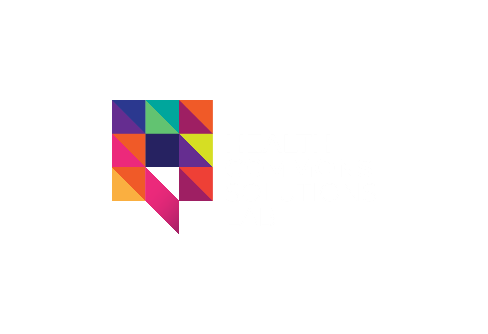 What else do you need to know about Binh to move forward with this case study?
MEET BINH

He/himAge: 27
Language(s): Vietnamese, limited English

Binh has been living with schizophrenia and paranoia for years. He sometimes takes his medications, but living on the street, he can’t get them regularly and sometimes they are stolen or he sells them.
Knowing what you know, you can support Binh by...
What are some of the issues Binh is facing that you will pay attention to when designing your service(s)?
Service delivery often requires the support of a translator
Multiple efforts to date have not resulted in stable housing and reduced street involvement
Interactions can include threats of violence toward staff
No apparent family and/or other network of support
What else? 
____________________________________________________________________________
What’s going on in Binh’s life right now?
Binh is an existing client who has been through several withdrawal management programs. He has been offered housing several times and has either been evicted or he refuses to live there. We assume he’s also accessing services elsewhere, but we don’t know for sure. 
Although he comes often, we don’t know much about him. He’s difficult to get information from, and staff find him exhausting and sometimes scary.  We never see him enough to have a big impact on his life. Binh has reached out asking for help finding housing.
8
For more info contact us @ www.healthcommons.ca/contact
[Speaker Notes: Eg mental health working group -]
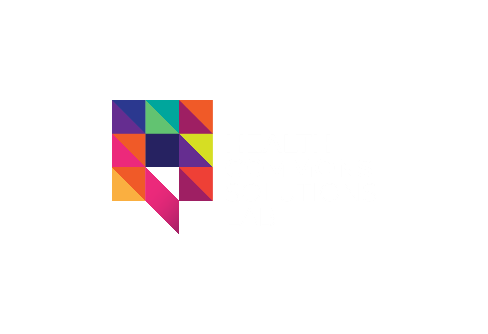 What else do you need to know about Dennis to move forward with this case study?
MEET DENNIS

He/himAge: 51
Language: English

Dennis has mobility issues and is legally blind. He has had stable housing for over 10 years. Dennis’s on-again-off-again partner lives with him and abuse is suspected.
Knowing what you know, you can support Dennis by...
What are some of the issues Dennis is facing that you will pay attention to when designing your service(s)?
Mental, physical and financial abuse by an intimate partner
Tenancy is in jeopardy because partner refuses to leave
Recovering from a serious illness - relocating during this time would increases his risk
Dennis will need ongoing day-to-day personal support at home
What else? 
____________________________________________________________________________
What’s going on in Dennis’s life right now?
Dennis is a new client currently in hospital recovering from surgery in the ICU, which was delayed until Dennis had gone through a detox program.
His partner is now illegally occupying his unit – they have taken over his identity and are spending his money. His landlord is threatening eviction and the city will cut off Dennis’s ODSB and rent supplement if the partner continues to live there. 
Dennis will be released from the hospital soon and has a long recovery ahead of him. He wants to go home and doesn’t want the partner to be there when this happens.
9
For more info contact us @ www.healthcommons.ca/contact
[Speaker Notes: Eg mental health working group -]